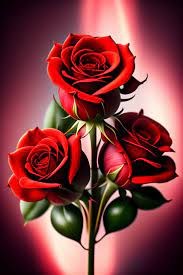 আজকের ক্লাসে সবাইকে স্বাগতম ।
শিক্ষক পরিচিতিঃ
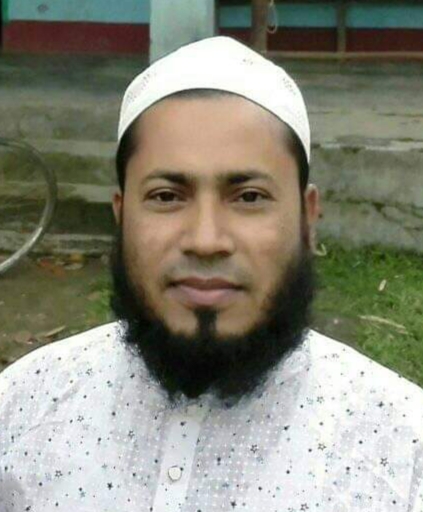 সোহেল মিয়া 
সহকারি শিক্ষক
কংশেরকুল সরকারি প্রাথমিক বিদ্যালয়
ভালুকা,ময়মনসিংহ। 
মোবাইলঃ ০১৬১২৫৬২০৫৩ 
Email:shohelkgps@gmail.com
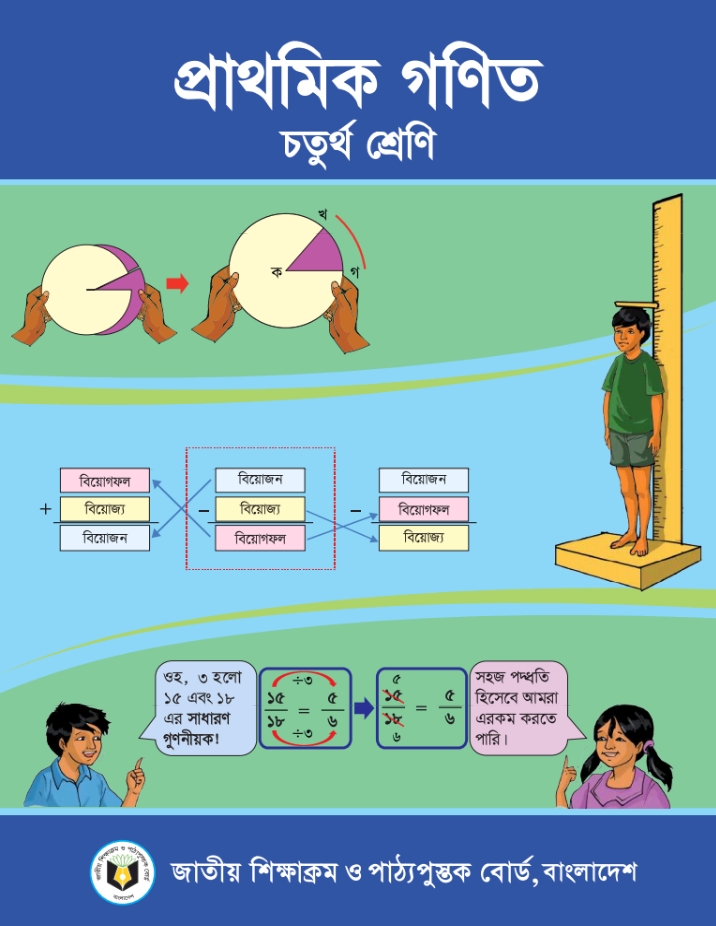 পাঠ পরিচিতি
শ্রেনিঃ চতুর্থ
বিষয়ঃপ্রাথমিক গনিত
অধ্যায়ঃআট
পাঠ শিরোনামঃসাধারন ভগ্নাংশ 
            পাঠ্যাংশঃসাধারন ভগ্নাংশ
               সময়ঃ৪৫ মিনিট
                 পৃষ্টাঃ৮৭,৮৮
শিখনফল
১৯.১.1  অনুর্ধ দুই অংকের হর বিশিষ্ঠ প্রকৃত ভগ্নাংশ ছবি দেখে চিনতে ও 
           বলতে পারবে।
19.1.2 অনুর্ধ দুই অংকের হরবিশিষ্ঠ প্রক্রত ভগ্নংশ লিখতে পারবে।
20.1.1 সমহরবিশষ্ঠ কতগুলো ভগাংশ যোগ করতে পারবে।সমহরবিশিষ্ঠ
          ভগাংশ বড়টি থেকে ছোটটি বিয়োগ করতে পারবে।স
চল ভগ্নাংশ চিনি
একুটি বৃত্তের ১ বা সম্পুন অংশ।
ভগ্নাংশের বিভিন্ন অংশ চিহ্নিত করি।
একটি বৃত্তের ৪ ভাগ
সমহরবিশিষ্ঠ ও ১ এর সমান ভগ্নাংশ চিনি
তোমার পাঠ্য বইয়ের ৮৭ এবং ৮৮ পৃষ্টা খোল।
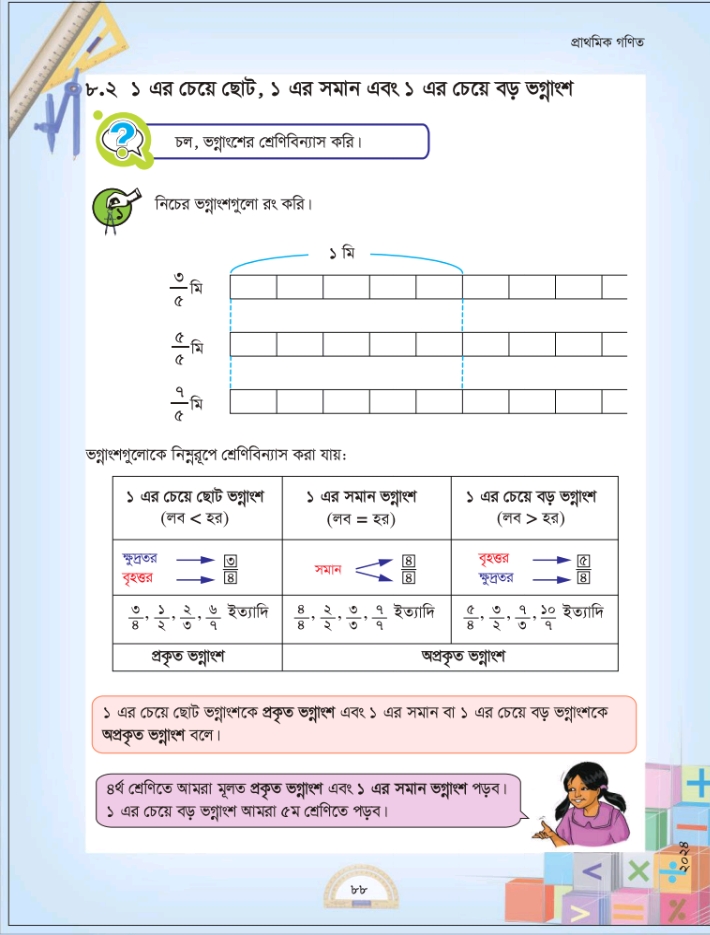 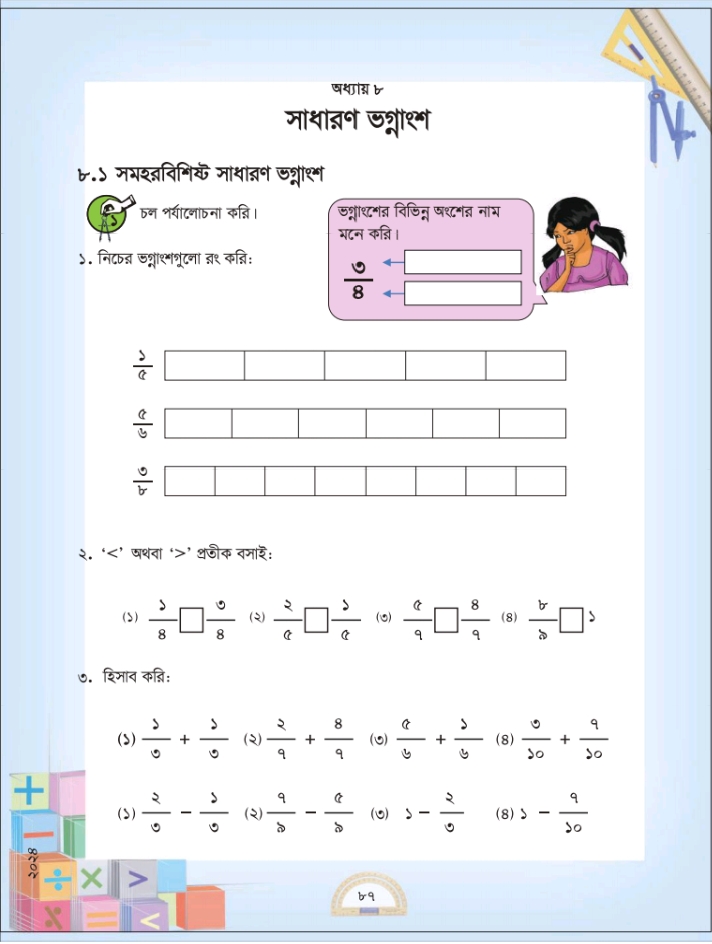 চল পর্যালোচনা করি
এসো সমহরবিশিষ্ট ভগ্নাংশের যোগ করি
এবার এসো সমহর বিশিষ্ট ভগ্নাংশের বিয়োগ করি
দলীয় কাজ
সমহরবিশিষ্ট ভগ্নাংগুলো যোগ কর
দল -খ
দল- ক
একক কাজ
প্রকৃত ভগ্নাংশ কাকে বলে? ৫ টি প্রকৃত ভগ্নাংশ লিখ
মূল্যায়ন
১।চারটি সমহর বিশিষ্ট ভগ্নাংশ লিখ।
২।সপ্রকৃত ভগ্নাংশের লব কি হরের চেয়ে ছোট নাকি বড়?
বাড়ির কাজ
বাসায় গিয়ে একটি কাগজকে আট ভাগ করে প্রতি ভাগে একটি করে প্রকৃত ভগ্নাংশ লিখে আনবে।
ধন্যবাদ ।
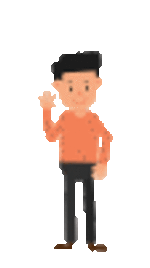